Тема урока: 
«Сословная структура как причина социального неравенства»
План урока
1. Сословная структура в России в первой 
половине XIX в.
2. Социальное неравенство: понятие, 
структура и критерии
3. Основные права и обязанности сословий в 
России в начале XIX в. – показатель социального неравенства
4. Дворянство – высшее сословие в России в 
начале XIX в.
1. Сословная структура в России в первой половине XIX в.
Сословие – 
социальная группа, 
обладающая 
закрепленными в обычае или законе и 
передаваемыми по 
наследству правами и 
обязанностями. Для 
сословной организации, 
обычно включающей 
несколько сословий, 
характерна иерархия, 
выраженная в неравенстве их положения и 
привилегий.
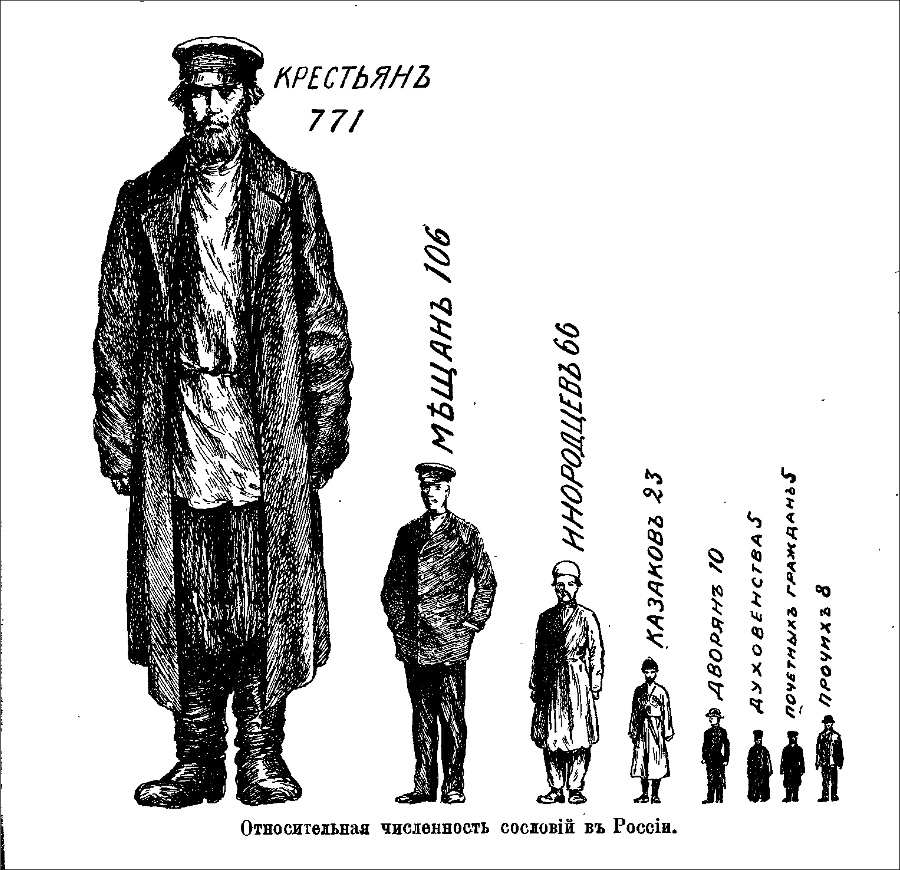 1. Сословная структура в России в первой половине XIX в.
Основные сословия и сословные группы в России в первой половине XIX в.
2. Социальное неравенство: понятие, структура и критерии
Социальное неравенство – 
форма дифференциации, при которой отдельные 
индивиды, социальные группы, слои, классы 
находятся на разных ступенях вертикальной 
социальной иерархии и обладают неравными 
жизненными шансами и возможностями 
удовлетворения потребностей. В самом общем виде 
неравенство означает, что люди живут в условиях, 
при которых они имеют неравный доступ к 
ограниченным ресурсам материального и духовного 
потребления.
2. Социальное неравенство: понятие, структура и критерии
Структура социального неравенства – 
это разделение общества на иерархические страты 
(от лат. «stratum» – слой, настил), расчленение 
населения по вертикали, когда высшие слои 
(страты) находятся в более привилегированном 
положении, чем низшие.

Критерии неравенства (по М. Веберу):
1. Богатство
2. Престиж
3. Власть
3. Основные права и обязанности сословий в России в начале XIX в. –  показатель социального неравенства
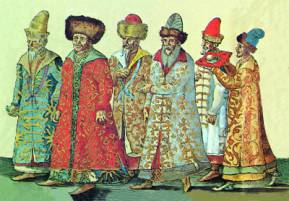 3. Основные права и обязанности сословий в России в начале XIX в. –  показатель социального неравенства
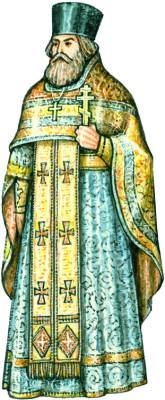 3. Основные права и обязанности сословий в России в начале XIX в. –  показатель социального неравенства
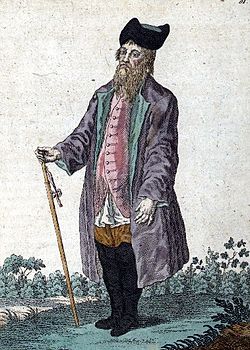 3. Основные права и обязанности сословий в России в начале XIX в. –  показатель социального неравенства
3. Основные права и обязанности сословий в России в начале XIX в. –  показатель социального неравенства
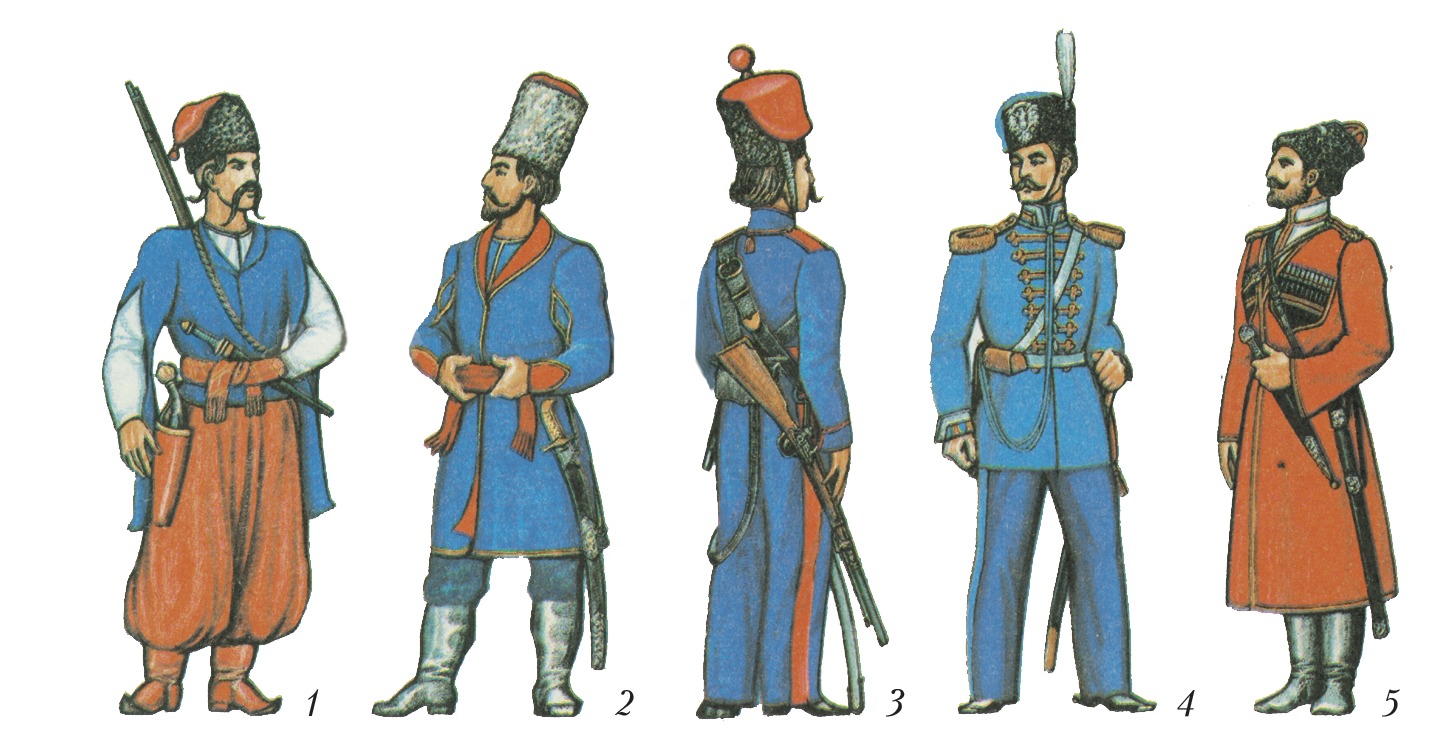 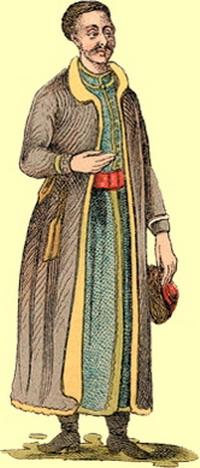 3. Основные права и обязанности сословий в России в начале XIX в. –  показатель социального неравенства
3. Основные права и обязанности сословий в России в начале XIX в. –  показатель социального неравенства
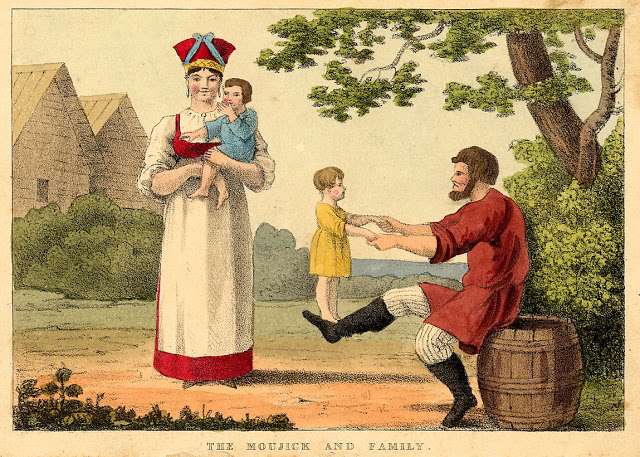 4. Дворянство – высшее сословие в России в начале XIX в.
К началу XIX в. дворянство, став землевладельческим 
сословием, яростно сопротивлялось попыткам верховной 
власти решить давно назревшую важнейшую задачу 
стратегического значения – отменить крепостничество. 
Большая часть служилого дворянства была «расположена 
искать в распоряжениях правительства лишь собственную 
выгоду, которая часто заключается в мошеннических 
проделках». 
Для подавляющего большинства российского чиновничества 
казнокрадство и мздоимство были стилем жизни.
4. Дворянство – высшее сословие в России в начале XIX в.
18 ноября 1802 г. царем был издан Указ «Об искоренении 
лихоимцев», в котором Александр I констатирует, что 
«пагубное лихоимство или взятки не только существуют, но 
даже распространяются между теми самыми, которые ими 
должны гнушаться и пресекать…». 
Александр I в своей правотворческой деятельности оказался 
между двумя противоборствующими силами: консерваторами,
представителями которых был в то время А.А. Аракчеев, и 
либералами во главе с М.М. Сперанским. 
Противники Сперанского одержали победу, и все реформы 
оказались направленными на укрепление абсолютизма и 
крепостничества. Российская элита продемонстрировала 
неприятие всего нового.
Домашнее задание:
Написать эссе на тему: 
«Сословная структура как причина социального неравенства в России в начале XIX в.»